DOPRAVNÍ PROSTŘEDEKAUTOMOBIL LADA SYZRAN
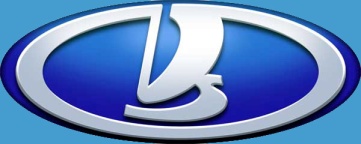 Vytvořil: Miloš Valter
STŘEDNÍ ŠKOLA APLIKOVANÉ KYBERNETIKY s. r. o.
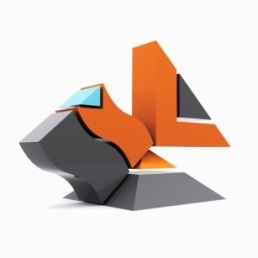 Hradec Králové
- POČÍTAČOVÁ GRAFIKA
	- studium zaměřeno na www, animaci, video, 3D modelování, fotografii, design

- PROGRAMOVÁNÍ
	- programování aplikací pro Windows, www i průmyslových aplikací

- POČÍTAČOVÉ SÍTĚ
	- projektování a realizace LAN, WAN i bezdrátových sítí

- ROBOTIKA 
	- navrhování a realizace průmyslových aplikací, programování robotů

- CÍL VZDĚLÁVÁNÍ
	-Škola má za cíl v ŠVP Programování, Počítačové sítě a Robotika vychovávat technicky zaměřené odborníky. 
	- Preferuje se zde logické myšlení, schopnosti samostatně analyzovat technické problémy a hledat jejich konkrétní řešení. 
	- V ŠVP Počítačová grafika je preferováno výtvarné cítění, prostorová představivost a grafický projev prostřednictvím počítače.
Sídlo školy: Hradecká 1151/9, Hradec Králové, 500 03 Telefon: 495 518 777, 495 518 700 Fax: 495 518 778 E-mail: info@ssakhk.cz Internet:  http://www.ssakhk.cz IČ: 25261991 DIČ: 228- 25261991 - neplátce DPH
www.ssakhk.cz
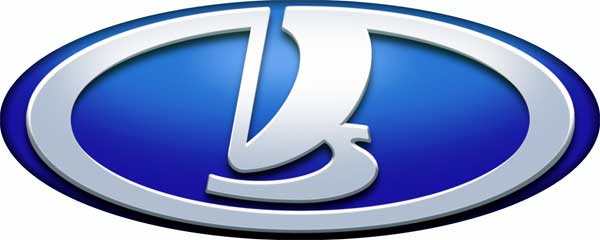 HISTORIE AUTOMOBILKY LADA
v roce 1966 se mezi sovětským automobilovým průmyslem a italskou firmou Fiat 	uzavřela 	dohoda o technické spolupráci při zavedení velkosériové výroby 	malolitrážního automobilu

 	v roce 1967 se na břehu Volhy v městě Togliatti začala stavět největší stavba té doby 	Volžský automobilový závod

	první vozy sjely z montážní linky v roce 1970
	
	projektovaná kapacita závodu byla 750 000 vozidel ročně 

	v roce 2007 vstoupila do automobilky VAZ francouzská automobilka Renault
Zajímavou částí historie automobilky VAZ je v roce 1974 vznik oddělení SKB RPD, která se zabývá možnostmi využití rotačního motoru systému NSU – Wankel. První motory se již montovaly do automobilů VAZ 2101 a to konkrétně VAZ 21018. Bohužel automobily s tímto pohonem jsou určeny výhradně pro potřeby Ruska.
TOVÁRNA LADA V TOGLIATTI
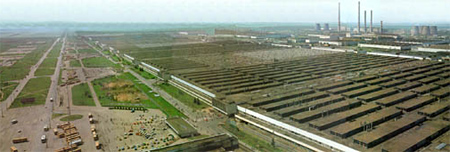 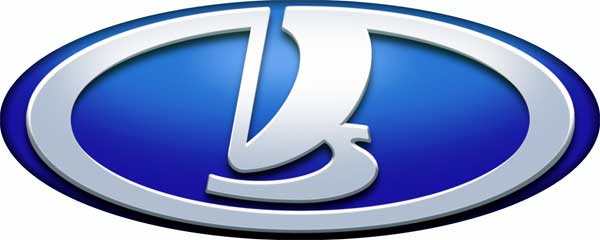 SOUČASNÁ LADA
v roce 2006 byla na trh uvedena Lada Kalina, která je vyráběna na zcela 	nové lince postavené ve spolupráci VAZ a GM

 	v současné době vyrábí Lada 4 modely
  Priora
  Kalina
  Niva
  Niva - praktik

 	v roce 2008 bylo na českém trhu zaregistrováno pouhých 177 automobilů lada v roce 2007 to bylo 202 kusů	
  ztráta činí 12,4 % 
  nynější tržní podíl Lady na českém trhu je 0,1 %
  zdroj www.auto.cz
Lada musí mít nový design, který upoutá, bude originální a na parkovišti bude vynikat.
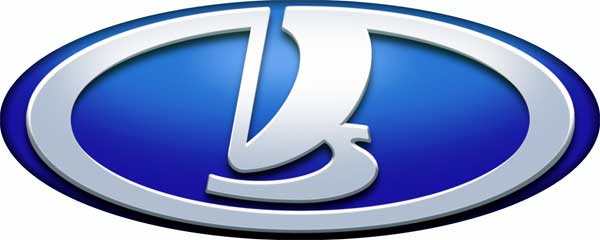 LADA SYZRAN
na základě spojení automobilky Lada s koncernem Renault jsem se 	rozhodl vytvořit nový model, který by spojil jejich technologie a zaujal svým 	novým a neotřelým designem

 	Syzran dostala jméno podle Ruského města nedaleko Togliatti

 	chtěl jsem vytvořit automobil, který by se držel stylu automobilky, ale 	přitom měl v sobě něco nového a úžasného

 	Syzran je určen na evropský trh, kde bude usilovat o opětovném 	zviditelnění automobilky.
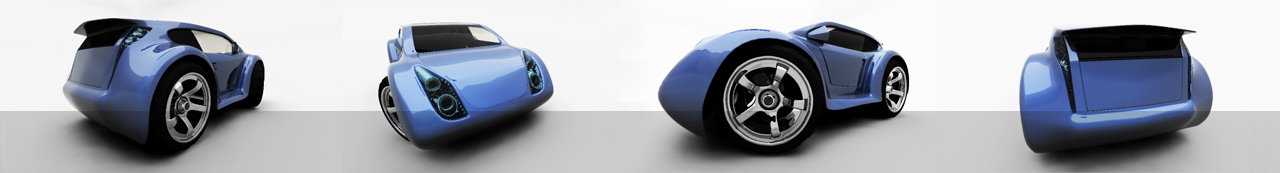 LADA NIVA VS. LADA SYZRAN
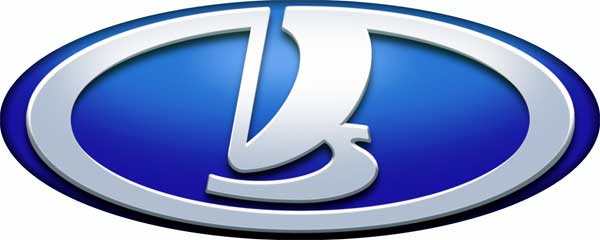 Syzran je založena na základech Lady Nivy

 	Syzran je terénní automobil s pohonem všech kol

 	zadní dvoumístné sedadlo lze i s opěradlem sklopit a zvětšit původní 	objem zavazadlového prostoru ze 150 dm3 na 980 dm3
Lada Syzran
Lada Niva
LADA NIVA VS. LADA SYZRAN
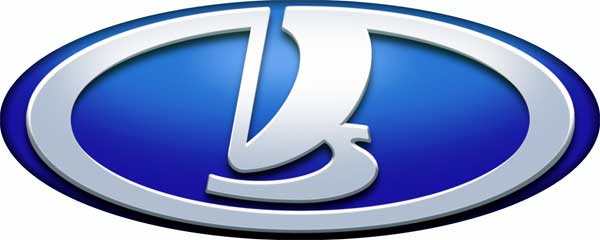 Niva se vyrábí od roku 1980
  od té doby prodělala tři drobné facelifty. 

 	na dnešní dobu je Niva příliš zastaralá, nepohodlná a nesplňuje přísné 	testy EURO NCAP

 	Syzran je navržena tak, aby každého zaujala, byla pohodlná a neposlední 	řade splňovala nejnáročnější testy EURO NCAP
Lada Syzran
Lada Niva
LADA SYZRAN
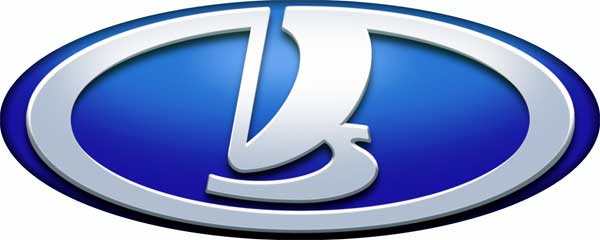 Syzran by měla používat motory Renault
  snížší spotřeba paliva i emisní hodnoty 
	
 	upravený podvozek z X-trailu s trvale poháněnou zadní nápravou 
		+  možnost přidání přední
	
 	uzávěrka obou diferenciálů umožní zvládnutí i většího terénu

 	nově by se zde měli objevit systémy jako ABS, ESP, Airbagy, Xenony, LED 	žá­rovky, atd. .
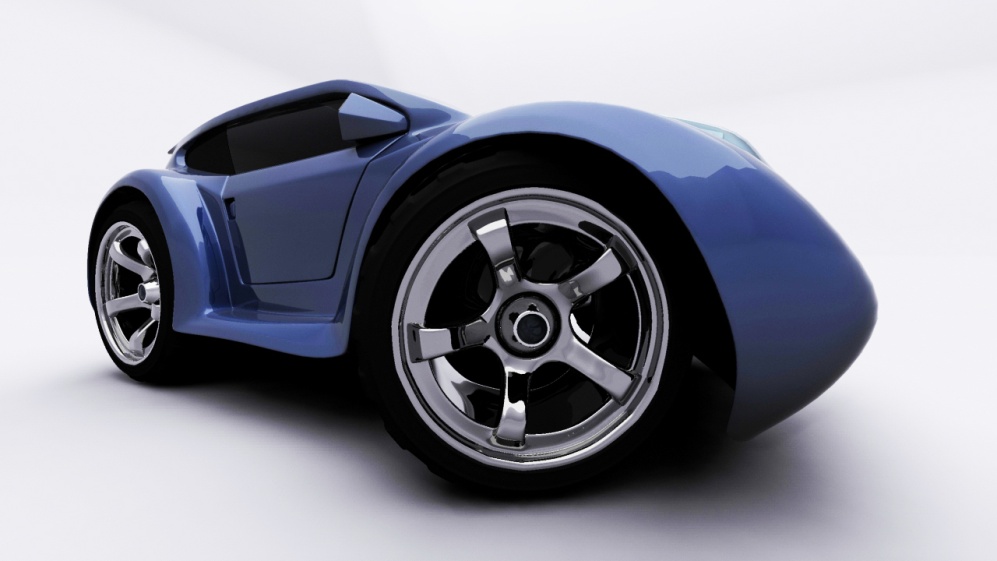 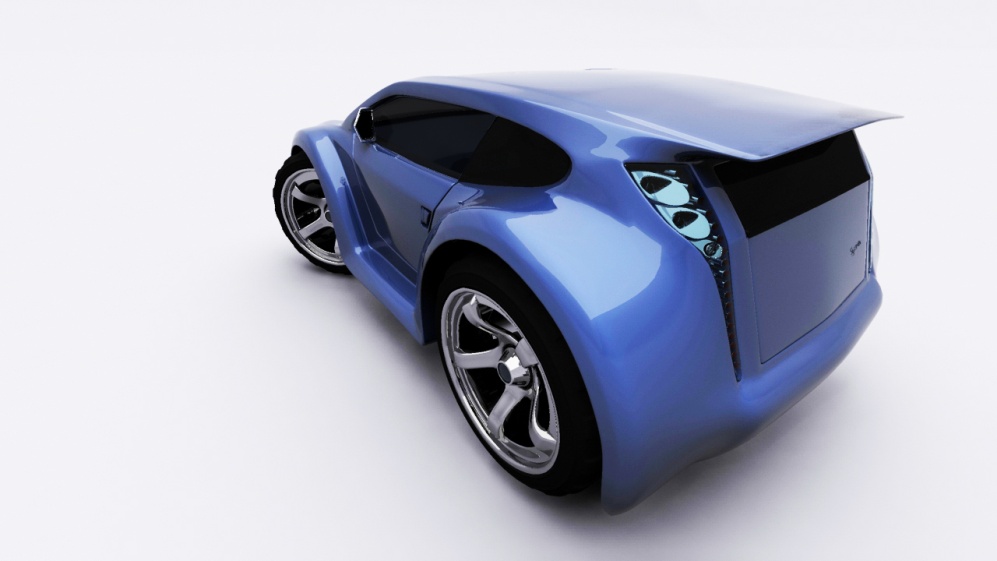 LADA SYZRAN
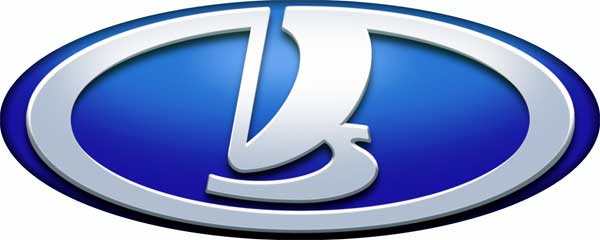 o praktičnost se postarají zadní dělené dveře z nichž může vzniknou i 	sedák s nosností 150 Kg

 	imitace křídla a prudký sklon zadního okna brání k jeho ušpinění 

 	před­ní stěrače jsou ukryty v A sloupcích
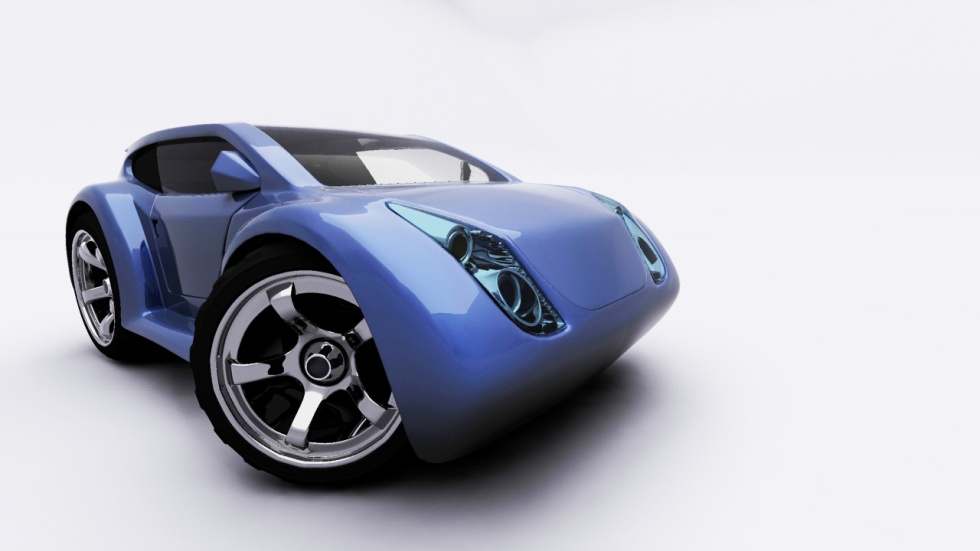 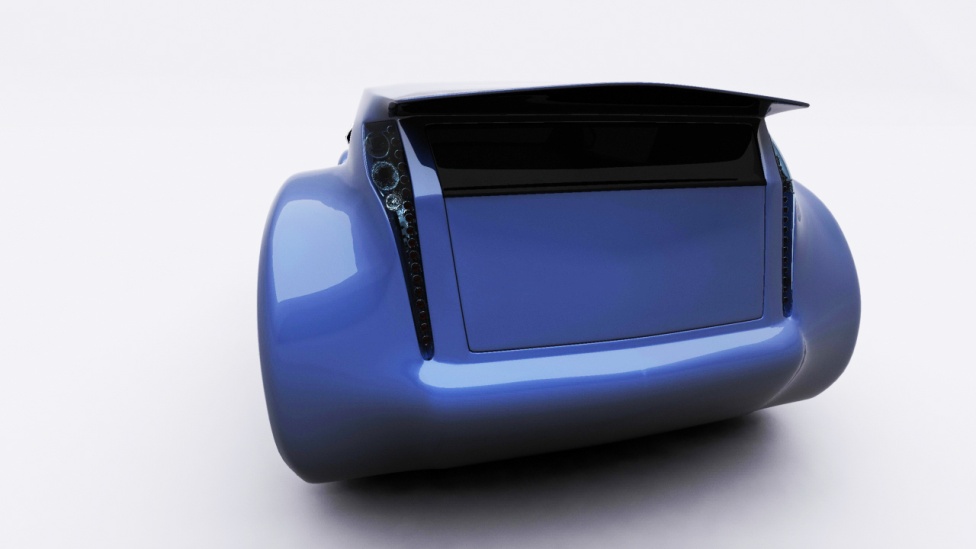 LADA SYZRAN
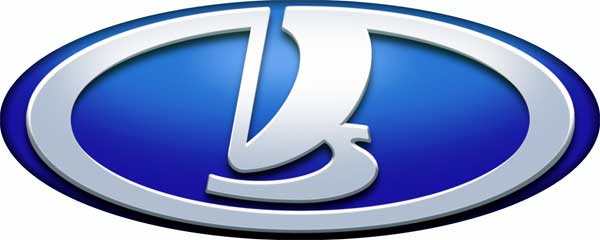 k automobilu bude místo klíčů dodávána karta velikosti kreditní karty 
	
 	bude fungovat na principu přiblížení se k automobilu 
	
 	Majiteli stačí mít kartu v kapse a bude mít plnou kontrolu nad vozem 

 	Syzran je určen na evropský trh, kde bude usilovat o opětovné 	zviditelnění automobilky.
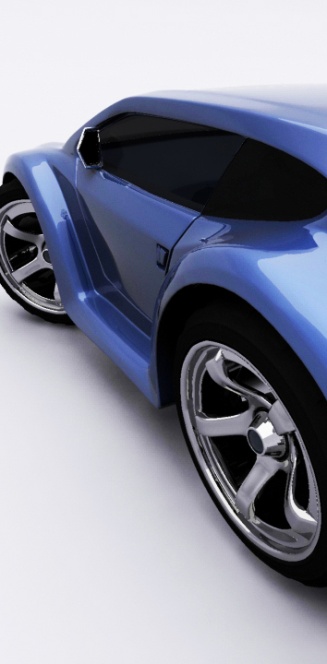 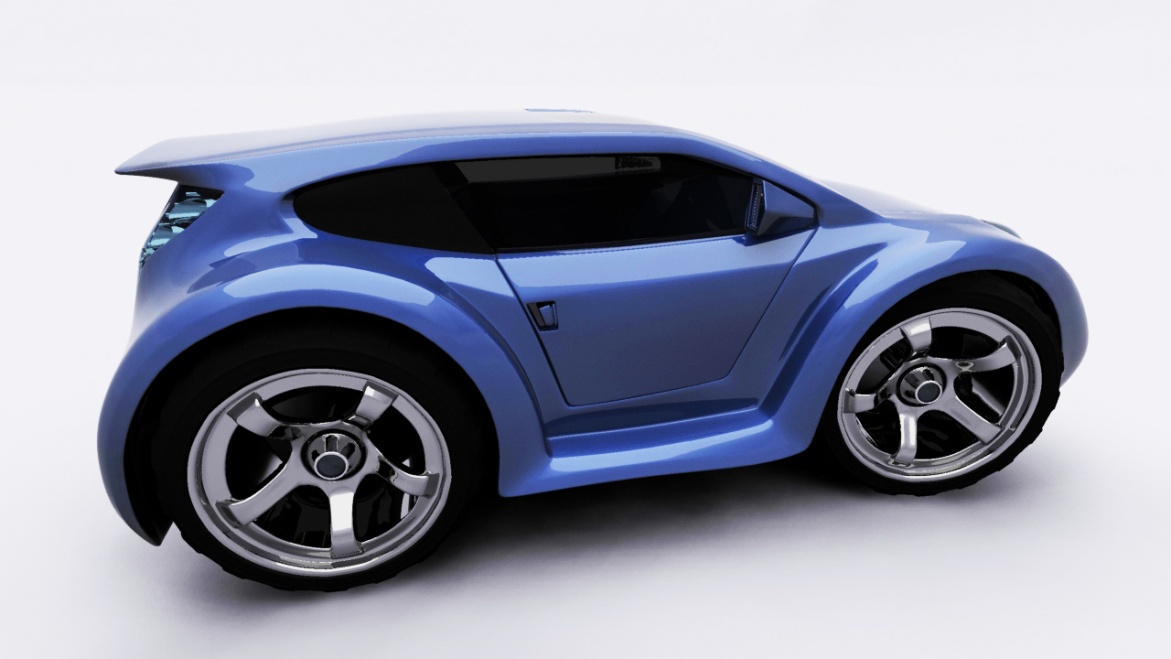 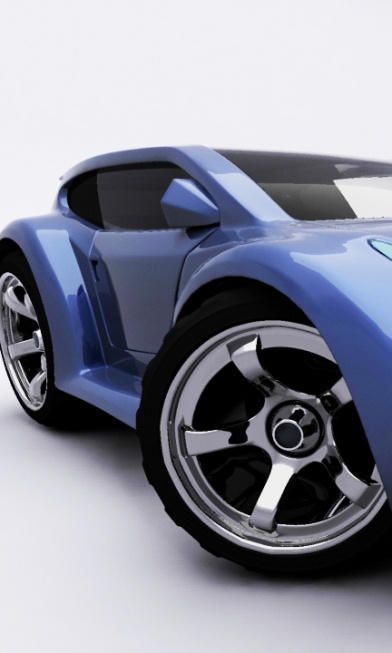 KONEC